Earth’s Temperature History – How do we know?
1
Climate System Review
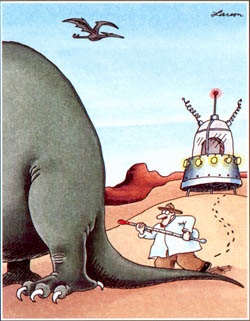 Temperature History Review
Temperature Proxies
Ice Core Activity
Climate Change
2
Climate System
- external forcings (plate tectonics, orbit, solar input, volcanoes & man)
- internal interactions (air, sea, land, ice, vegetation)
- internal responses (changes in climate system)
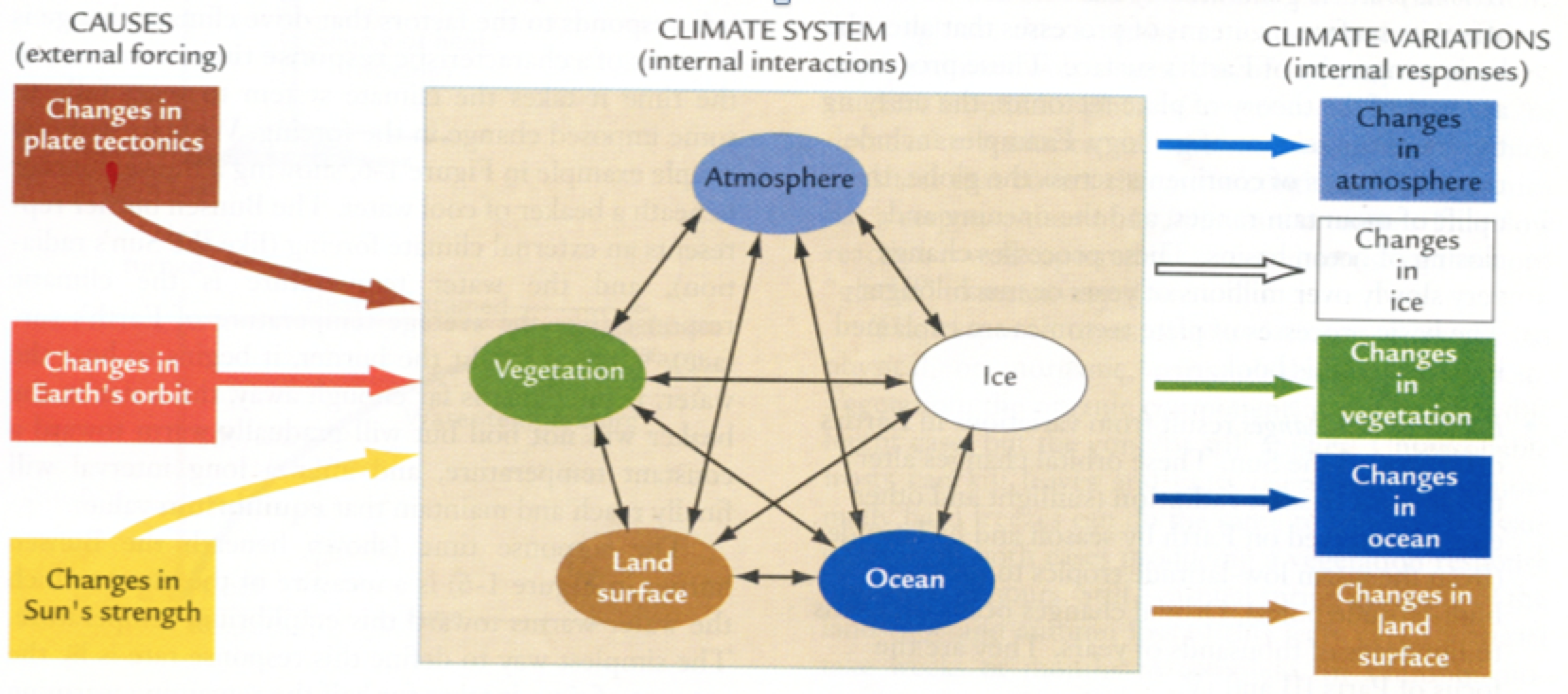 Causal Chains
More sunspots => global warming => melts ice => sea level rises => land area decreases 
	=> less room for land plants ………
Temperature History Review
3
Sunspots/Volcanoes (10-100s of Years)
Plate Tectonics (Millions of Years)
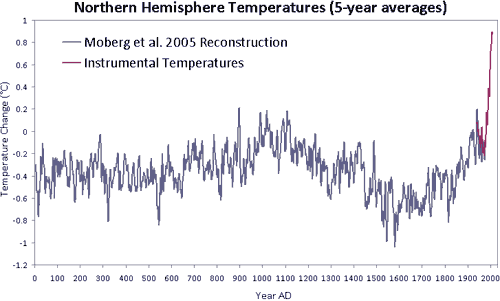 0.5
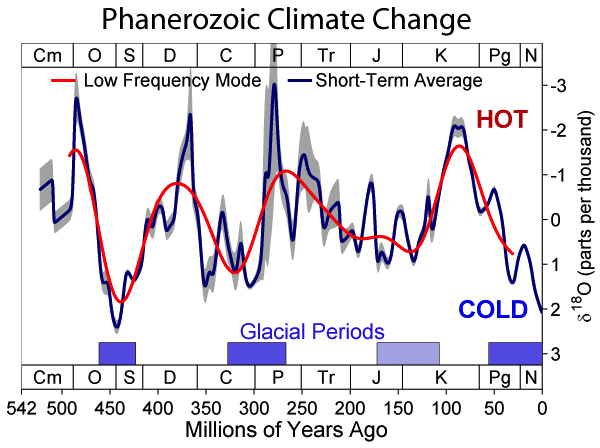 Proxies
Temp. Anomaly (C)
0
Instruments
-0.5
Year (AD)
0
1000
2000
Which time-frame do you believe is the most accurate?
? (Decades)
Orbital Patterns (Thousands of Years)
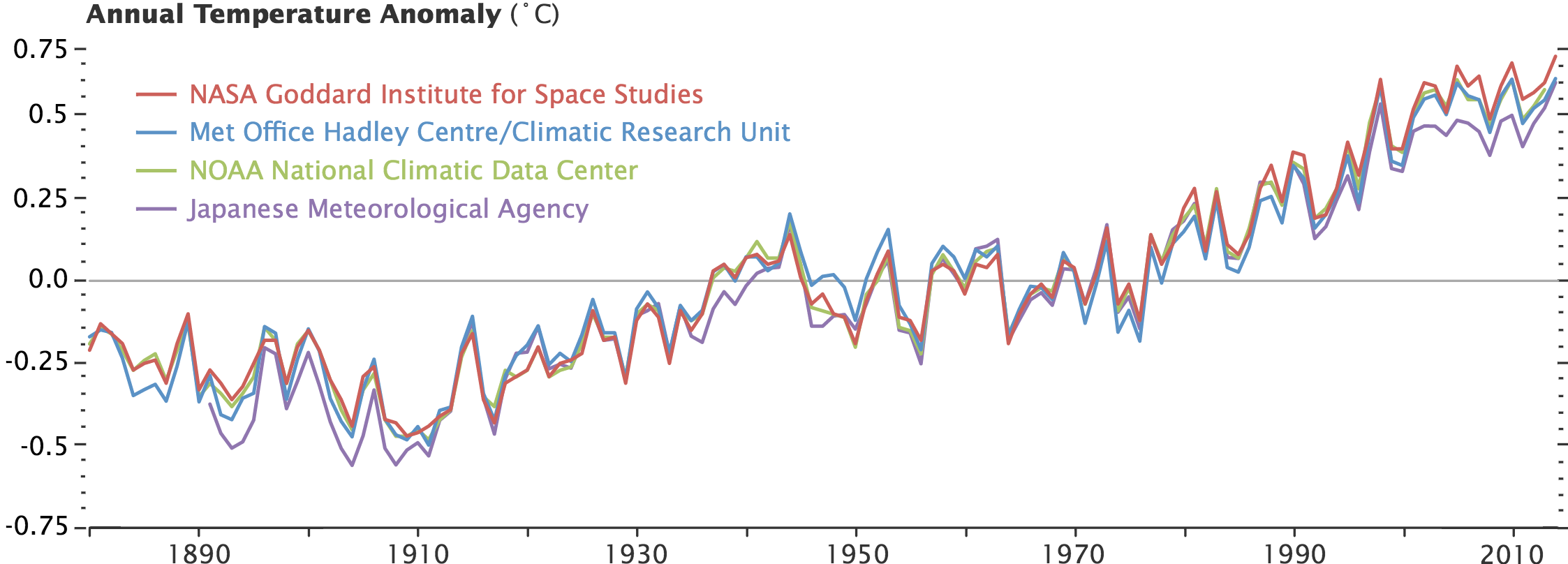 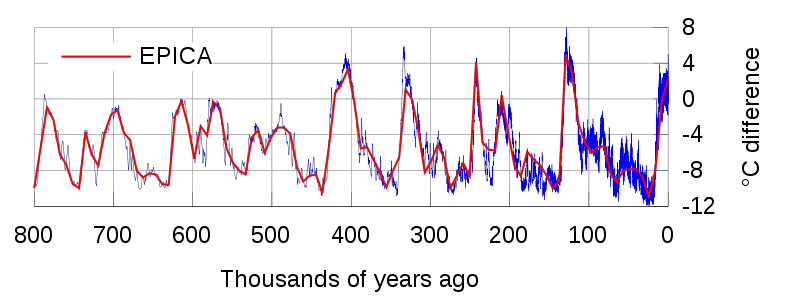 5
0
Temp. Anomaly (C)
-5
Thousands of Years Ago
Temperature Proxy
4
Temperature Proxy – 
	- preserved physical characteristic (e.g., tree ring)
	- that can be used as a measure of past temperature
	- if properly calibrated.
4
4
150
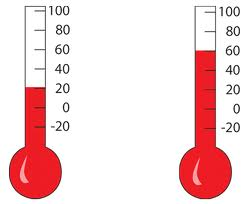 3
3
100
Height of Fluid
2
2
50
1
1
0
0
50
100
150
Temperature
Temperature Proxy – Tree Rings
5
Tree Rings
Tree Ring Age
1937
1942
1947
1952
1957
1962
1967
1972
1977
1982
1987
1992
1997
2002
2007
2012
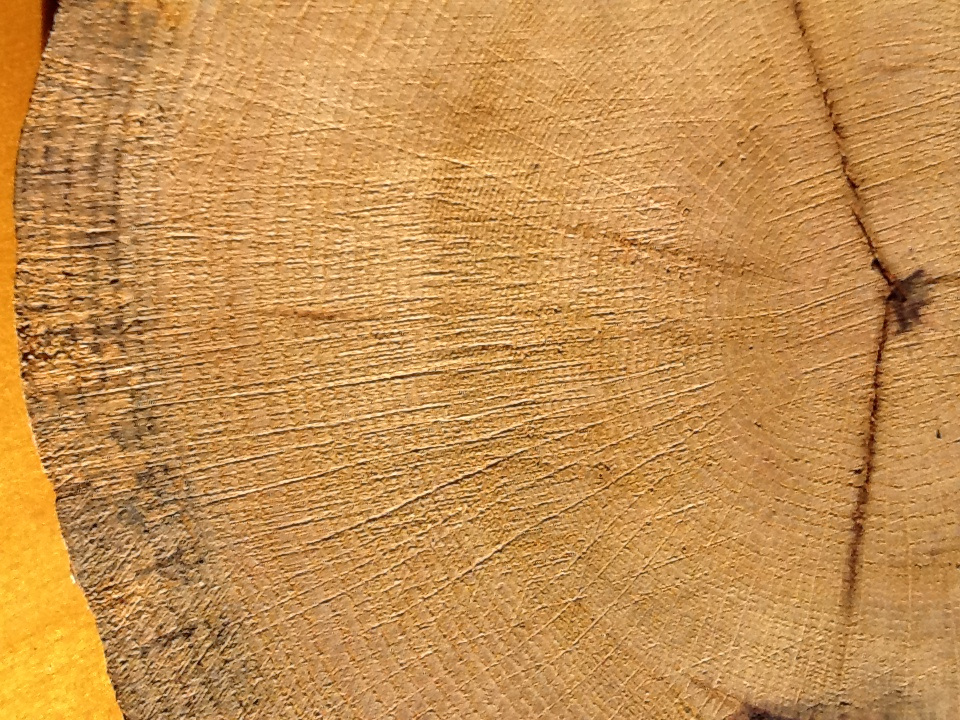 Growing Conditions?
Temperature Proxy – Ice Cores
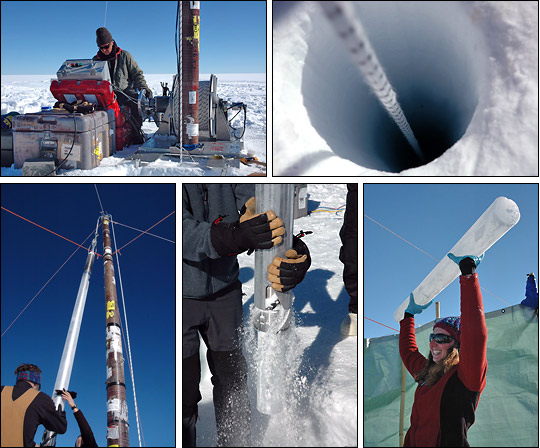 Annual
Rings
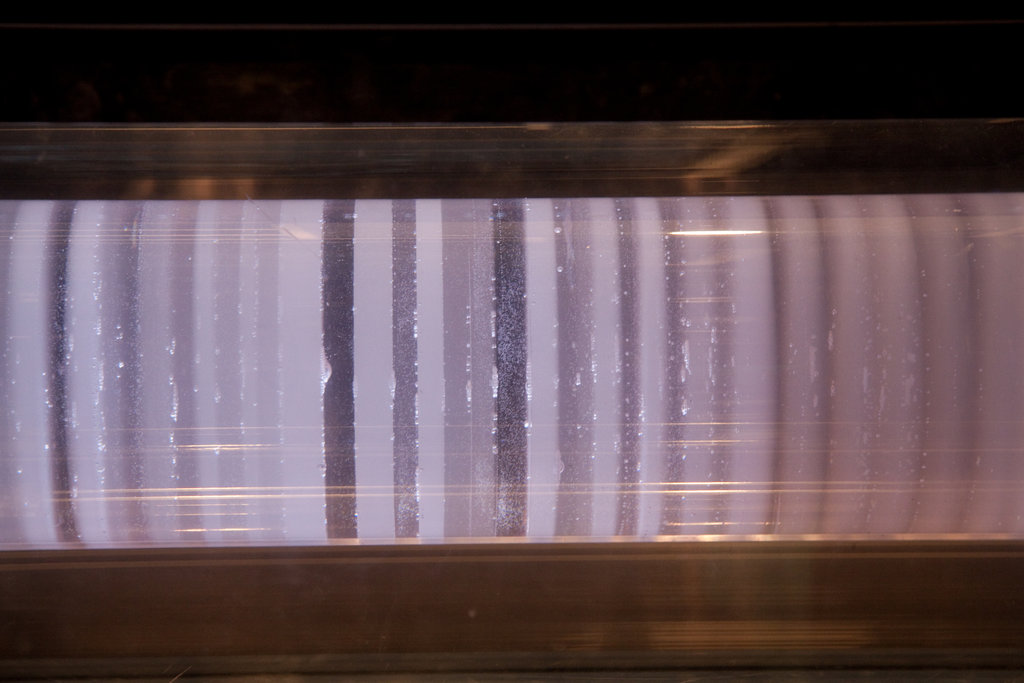 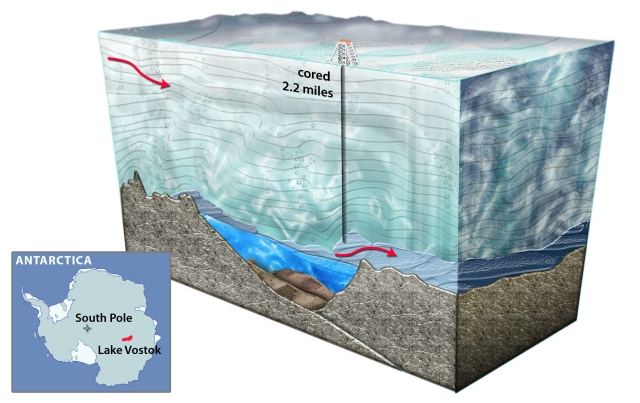 Temperature Proxy – Ice Cores
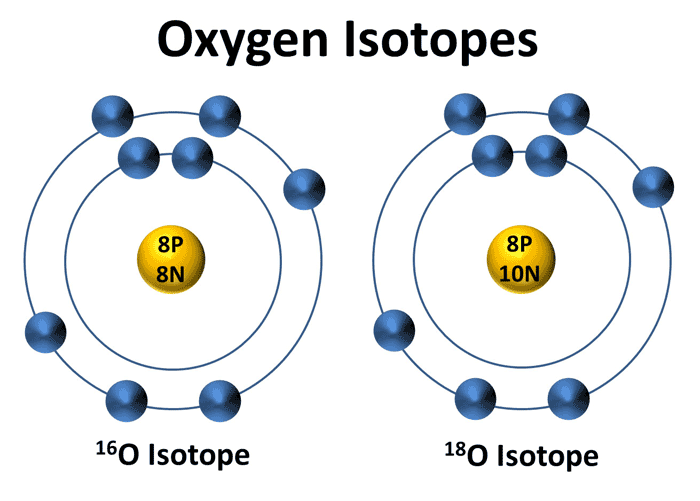 Warmer Temps.
Ice enriched in 18O
Ice depleted in 16O

18O/16O increases
16O
18O
Cooler Temps.
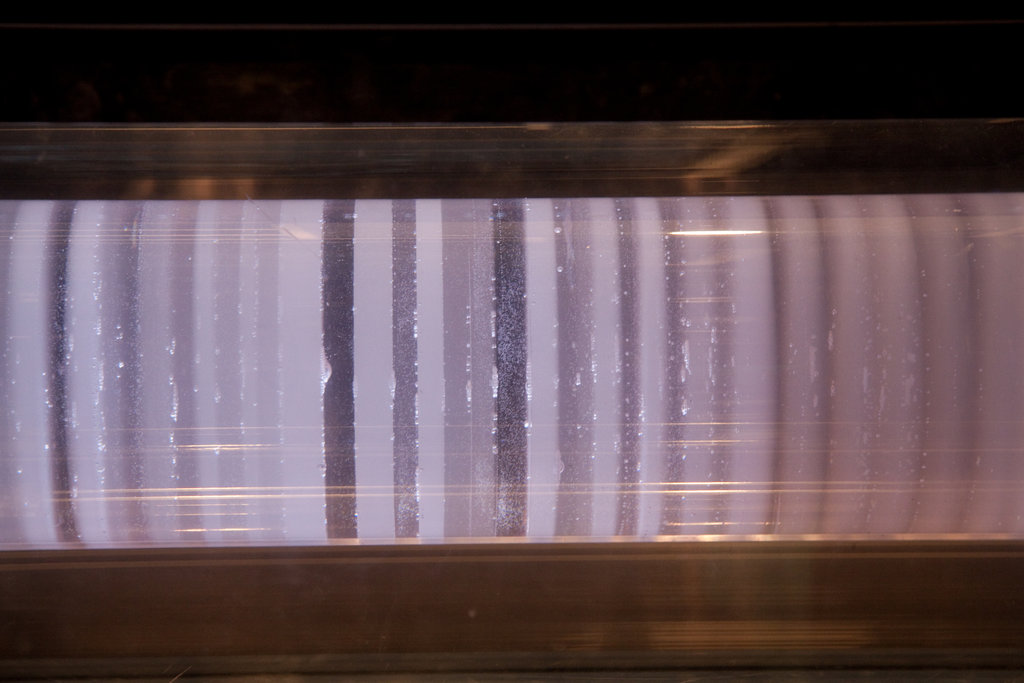 Lighter
Heavier
Ice depleted in 18O
Ice enriched in 16O

18O/16O decreases
Water Molecules
H
H
H
H
16O
18O
Lighter
Heavier
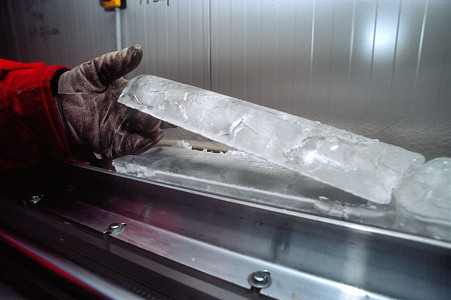 Split Ice Cores
Split Ice Tray
Archive
Working
1
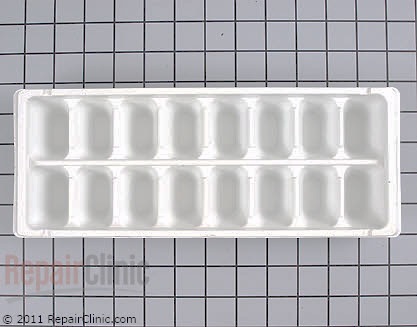 2
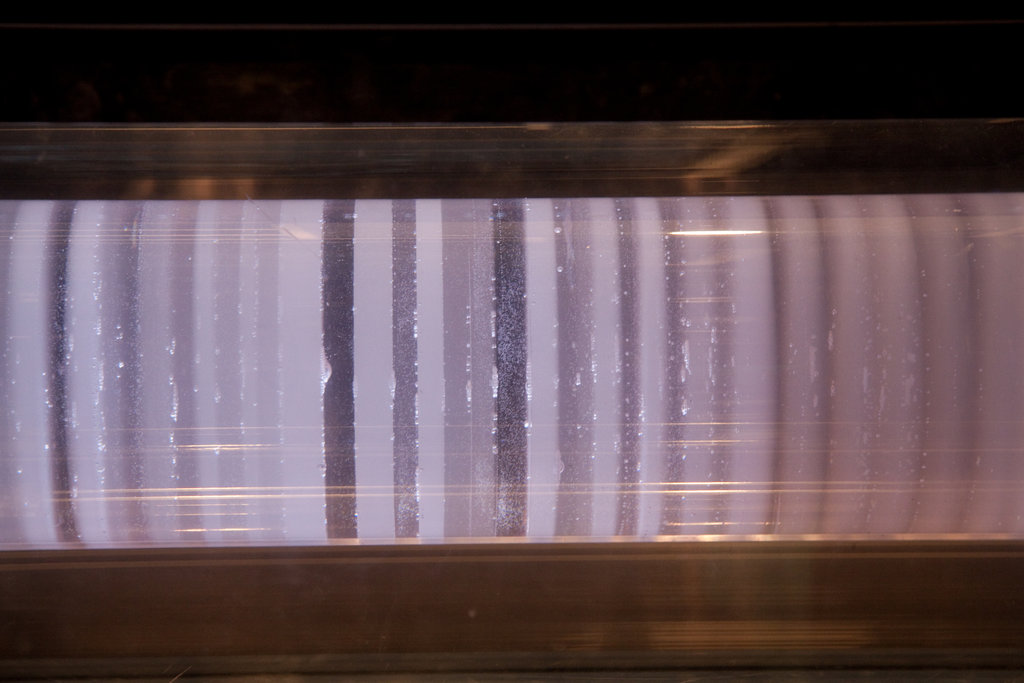 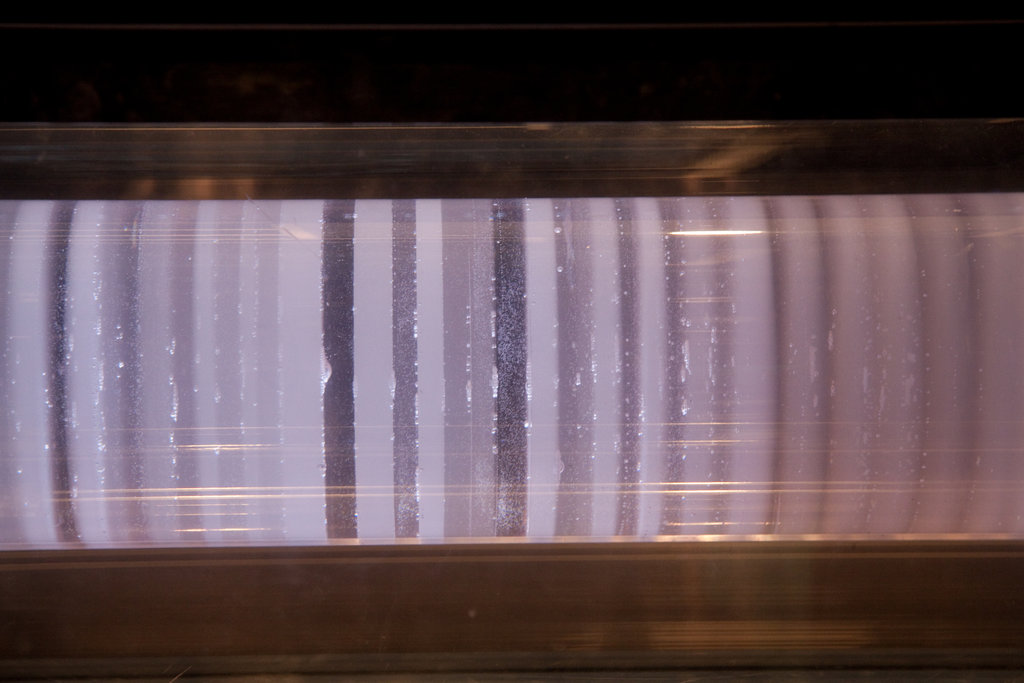 3
4
5
6
7
8
Top
ABCDEFGH
A
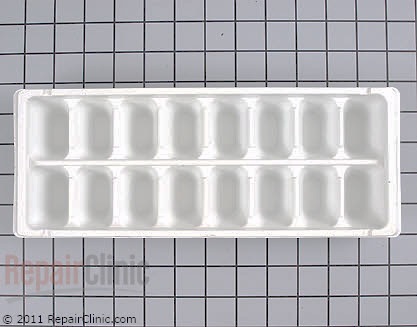 B
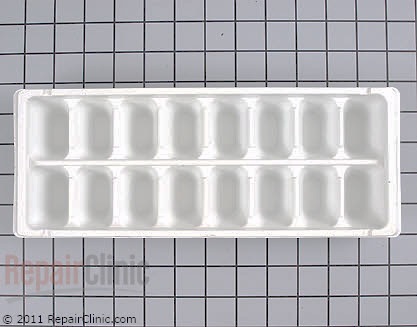 C
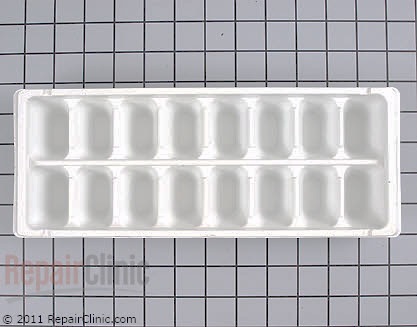 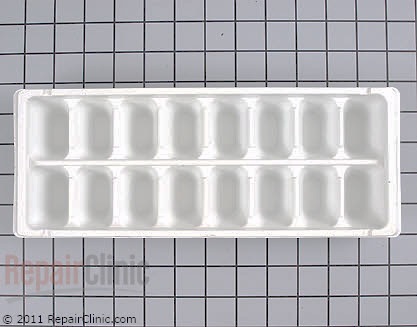 18
D
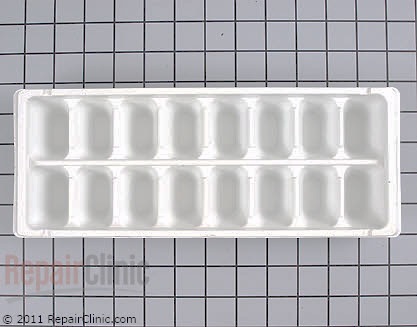 17
16
15
E
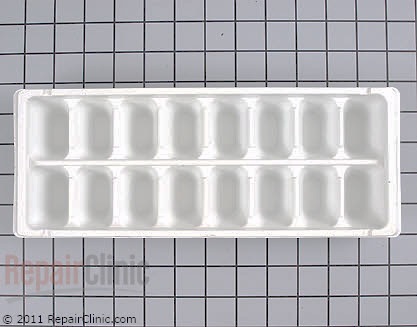 14
13
12
F
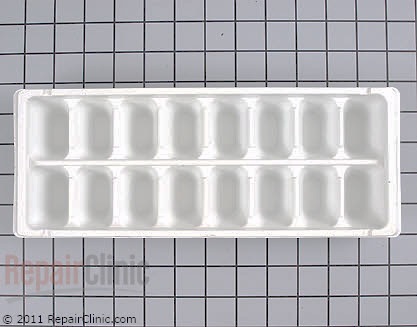 0:6
1:5
1:2
1:1
2:1
5:1
6:0
G
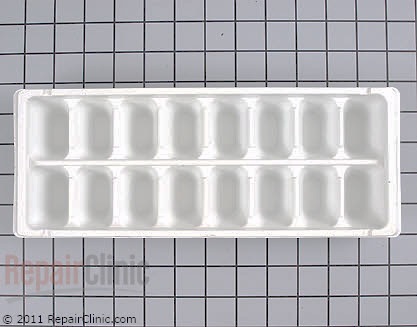 H
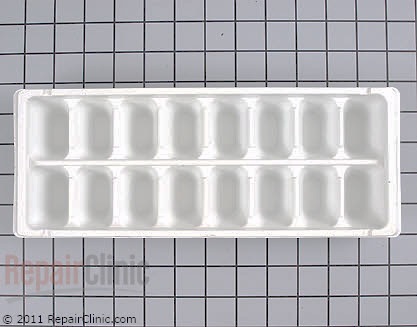 Top
ABCDEFGH
A
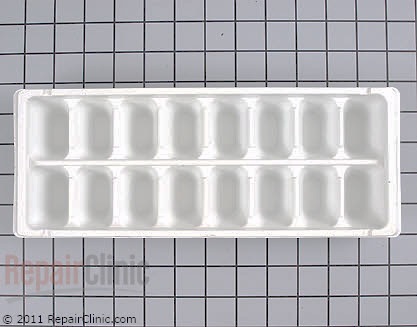 B
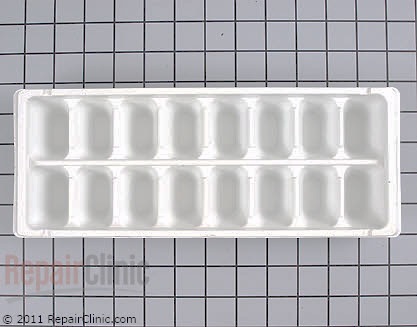 C
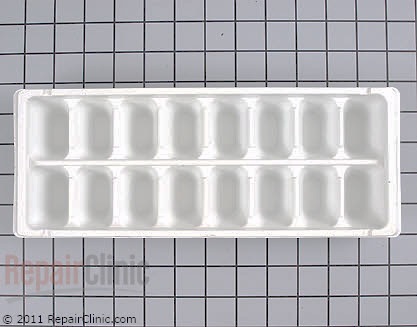 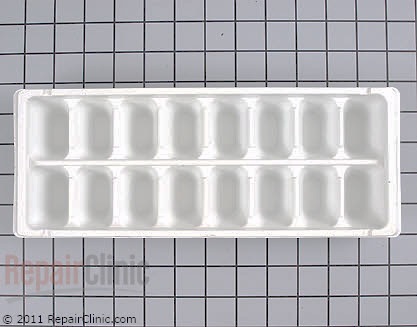 D
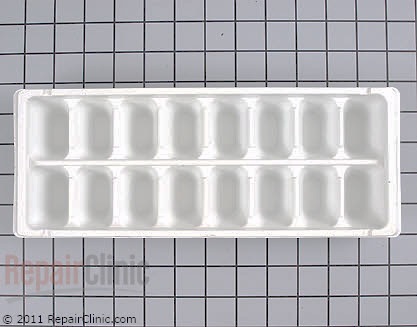 E
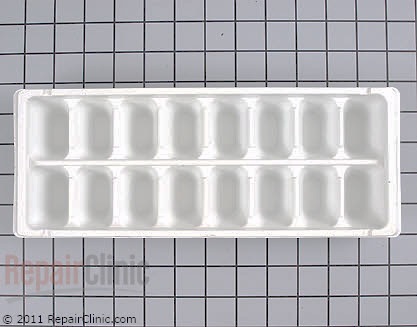 Volcanic Eruptions
1720
1760
F
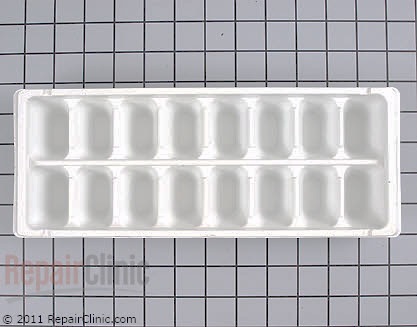 G
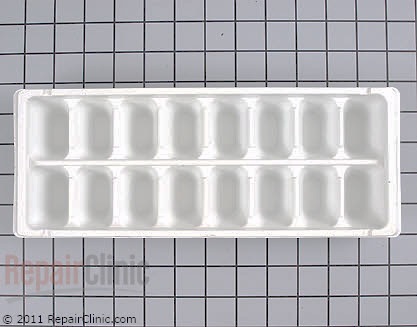 H
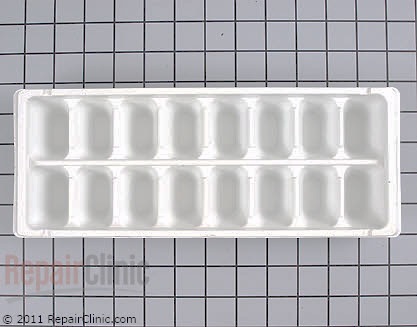 Top
ABCDEFGH
A
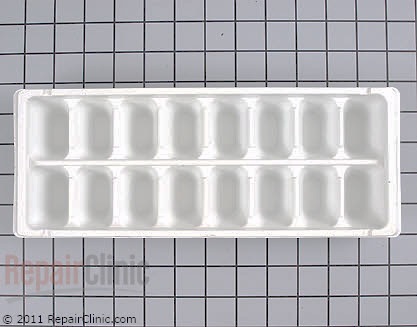 B
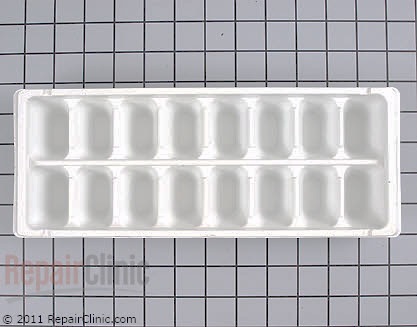 C
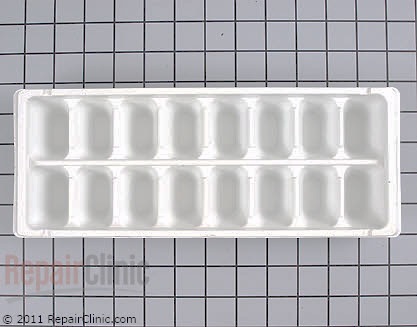 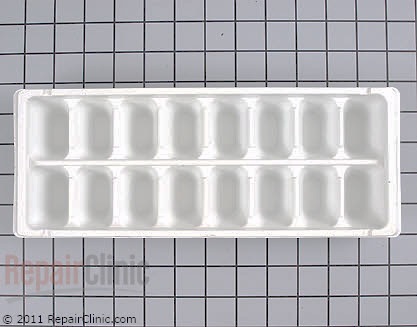 D
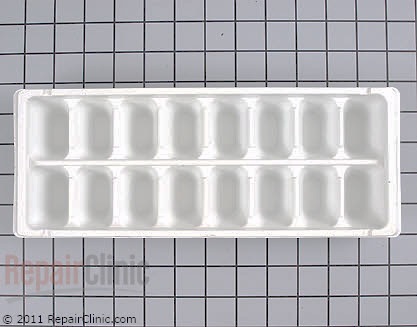 E
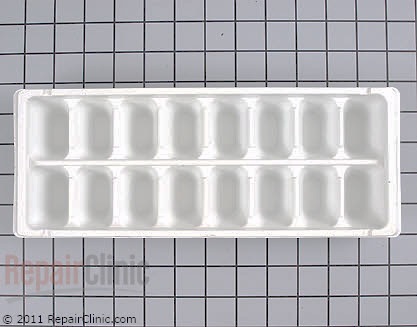 F
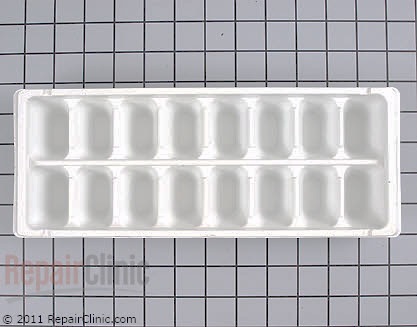 G
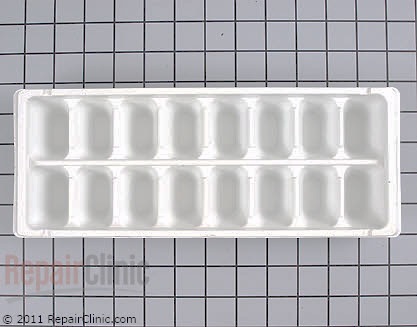 H
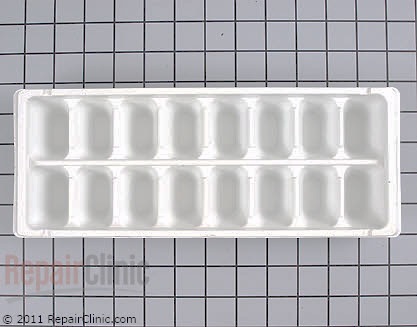 Ice Core Results
12
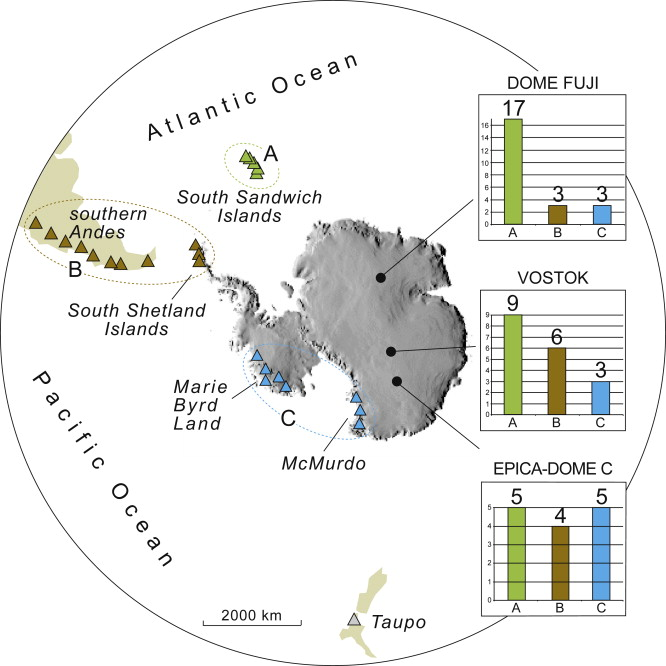 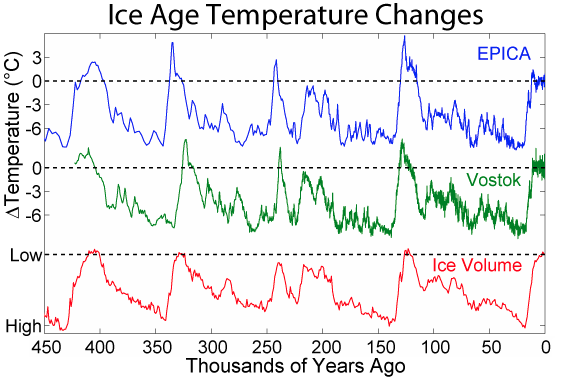